"Perfeccionismo - ¿virtud o esclavitud?"
TEMA 3: “Cómo desarrollar un equilibrio”
Sigrid Py
SEMINARIO 
IBSTE (Castelldefels, BCN)
Sábado 21 de mayo 2016
1. Entender el problema de fondo

2. Pasar por un proceso de sanidad 
        y transformación

3. Cambiar de hábito
“Cómo desarrollar un equilibrio”
Introducción
PERFECCIONISMO:
Una dinámica compleja…
El proceso de cambio
Lo que menos funciona: querer cambiar sólo la conducta, «desde fuera»…

Mejor: intentar cambiar la manera de pensar, desde la reflexión y el diálogo, la lectura y oración.

Necesario para romper el poder de la «adicción»: des-cubrir y sanar la motivación profunda, por medio de la introspección, oración, sanidad, tal vez consejería, un cambio de rumbo sincero «desde dentro hacia afuera».
¿Por dónde empezar?
El cambio «desde adentro hacia afuera»
Tratar con las emociones negativas: miedo / vergüenza / culpa / ira

Tratar con la auto-protección y la búsqueda errónea de aprobación

Tratar con la cuestión de la identidad

Tratar la relación personal con Dios: Gracia, amor incondicional, libertad en Cristo, plenitud de vida
Lo que incluye
Entender el problema 
de fondo
Génesis 3:7-10
¿Qué hacen? ¿Por qué? ¿De qué tienen miedo?

¿Qué función cumple el perfeccionismo? ¿Qué miedo lo motiva? ¿Qué otras emociones esconde?
Trabajo en grupo
CULPA: por lo que hago / por lo que he hecho

VERGÜENZA: por lo que soy / por cómo soy

MIEDO: de lo que me puede pasar (peligro)
CULPAVERGÜENZAMIEDO
elMIEDOdelPerfeccionista
MIEDO al error / fracaso: miedo a no estar en control Pregunta: «¿qué valgo?» - Competencia, validez…
     			
         				              CONTROLAR
           SIGNIFICADO	    	Busca aprobación



MIEDO al rechazo / abandono: miedo a ser descubierto
   Pregunta: «¿soy amado?» - Relación, amor…
        
				             ESCONDERSE
             SEGURIDAD		Busca aceptación
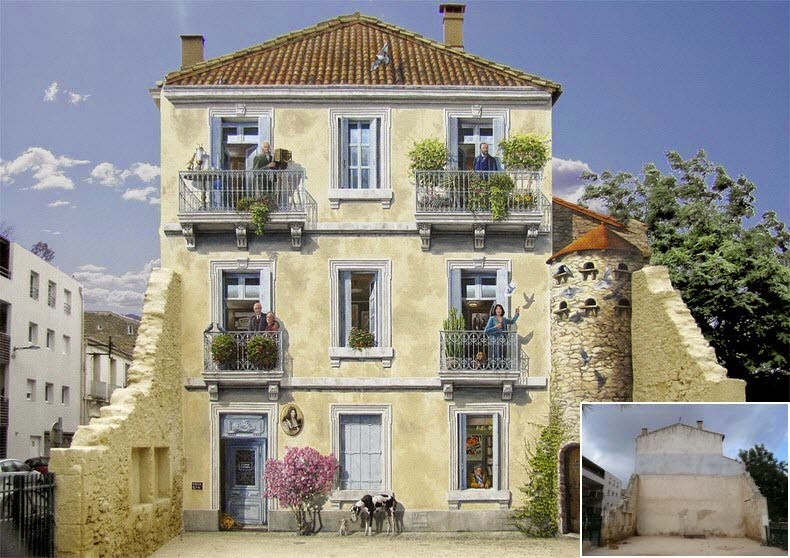 El proceso de sanidad
¿En qué consiste la frustración y el auto-engaño en estos pasajes? 

¿Qué ofrece Dios en lugar?
Ap.3:17-20Is.55:1-3Zac.3:1-5
Trabajo en grupo
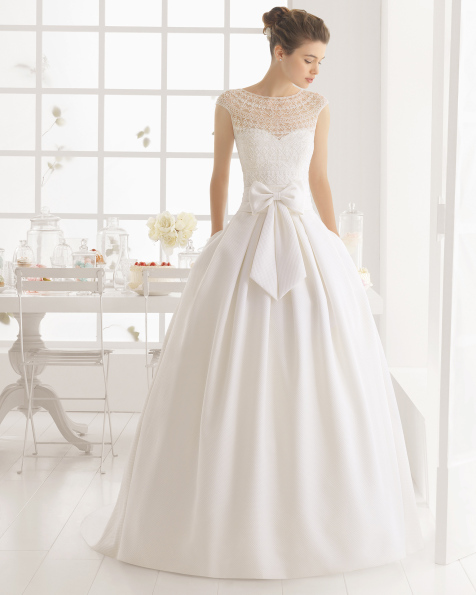 …linaje escogido, real sacerdocio… (1 P.2:9)
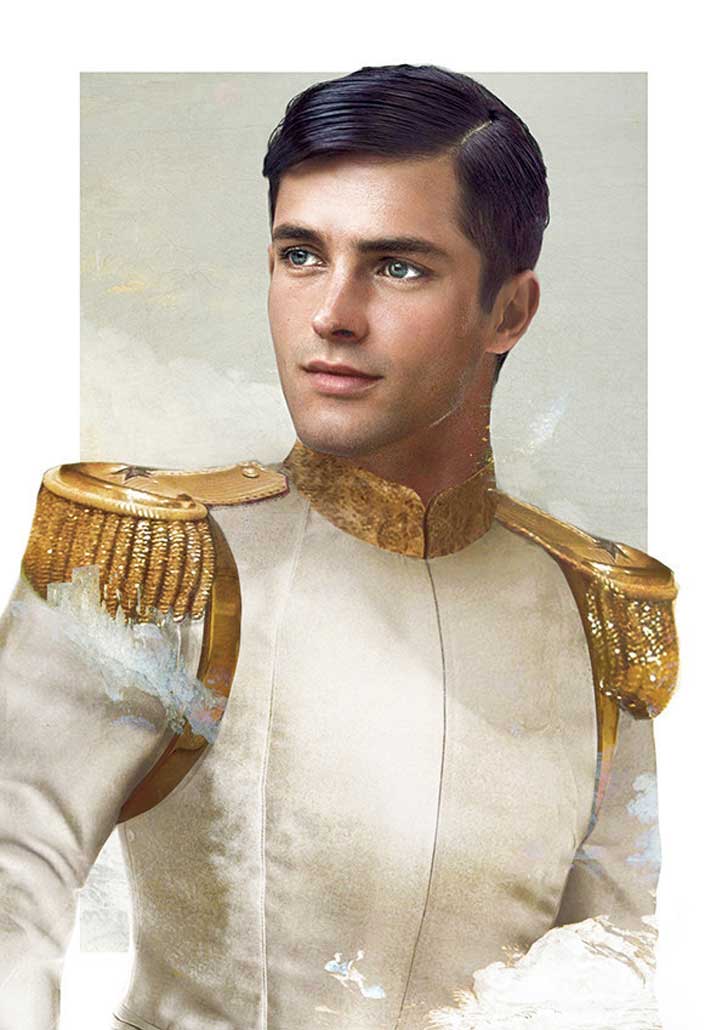 Dejarme vestir por Dios…
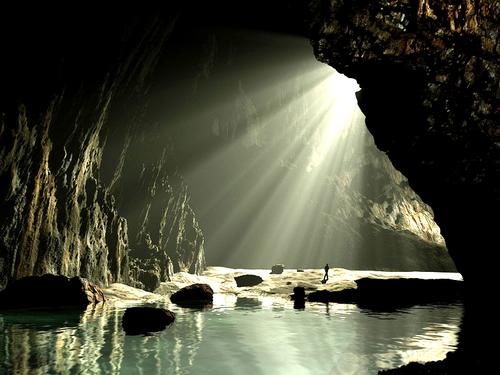 Salir de mi cueva…
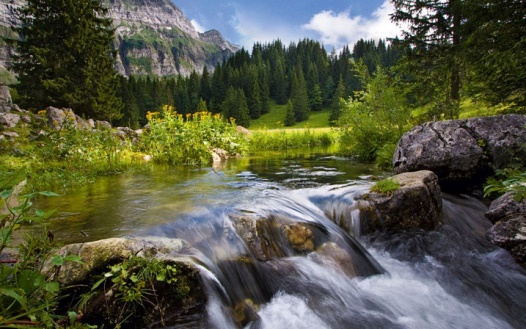 Juan 10:10b
PERDÓN y GRACIA
	…para mi culpa y vergüenza

AMOR incondicional
	…para mi necesidad de seguridad

ACEPTACIÓN en Cristo
	…para mi necesidad de significado

PROTECCIÓN y DEFENSA
	…para mi miedo
Lo que DIOSme ofreceRo.8:1-2, 31-39
Cambiar de hábito
Jn.8:322 Cor.10:51 Jn.4:18Gal.2:19-21Gal.5:1,25
Abrazar la verdad de Dios
Llevar cautivos los pensamientos
Rechazar mis temores
Crucificar mi viejo YO
Vivir en la libertad de Cristo
Mantenerme firme